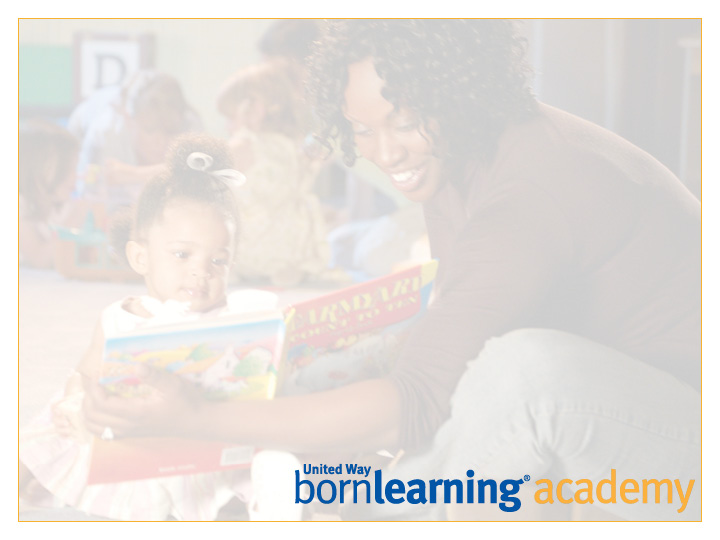 United Way
Born Learning Academy
We know what happens in a child’s early years matters – for success in life and for school readiness. Yet many parents undervalue their role in preparing young children for school. They don’t know exactly what actions to take to prepare young children for school, and they don’t think they have time to do what’s needed.
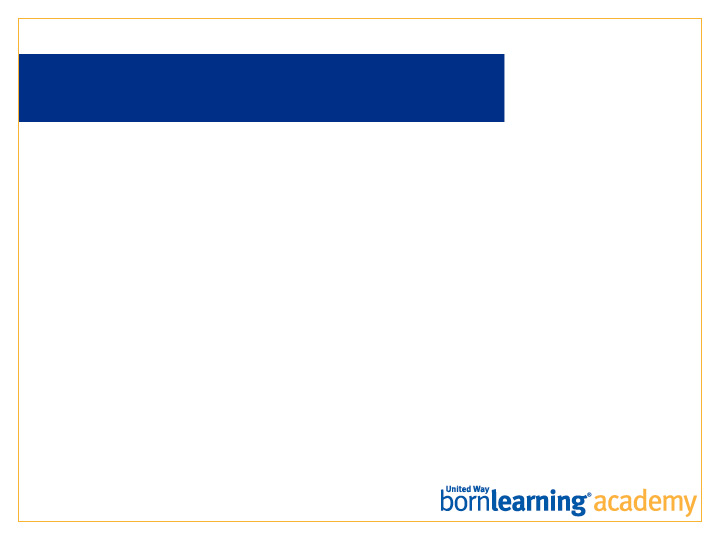 Turning Everyday Moments into 
Learning Opportunities
Kids Are Born Learning!
Learning starts long before school. From birth, kids are building critical skills - social, emotional, language, physical and intellectual-they need for life.  But that doesn’t mean they need lots of expensive learning toys.  Loving, nurturing relationships matter most.  Parents, grandparents and caregivers can use everyday moments as learning moments.
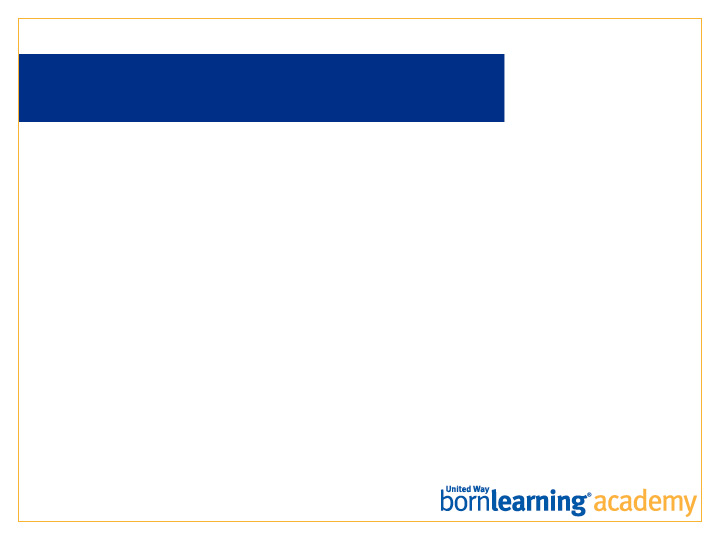 Early Learning Lasts a Lifetime
Research in neuroscience shows the critical impact that relationships between children and caregivers have on the developing brain during the first months and years of life.
Brain development research also demonstrates that social, emotional and intellectual learning are inextricably linked. Supportive relationships and healthy interactions actually shape brain circuits and lay a foundation for academic and developmental successes. Developing positive behaviors during the early years is critical, as brain circuits are actively developing during that time.
Positive early learning experiences, at home and in other settings, can make a significant difference for children from the moment they’re born.
[Speaker Notes: Have numerous everyday items available for participants to choose from.  I used items from a junk drawer at my house. Here are some examples: pencil eraser, mirror, rubber band, flower, small lightbulb, outlet cover, key.  Ask for volunteers to share with the group.]
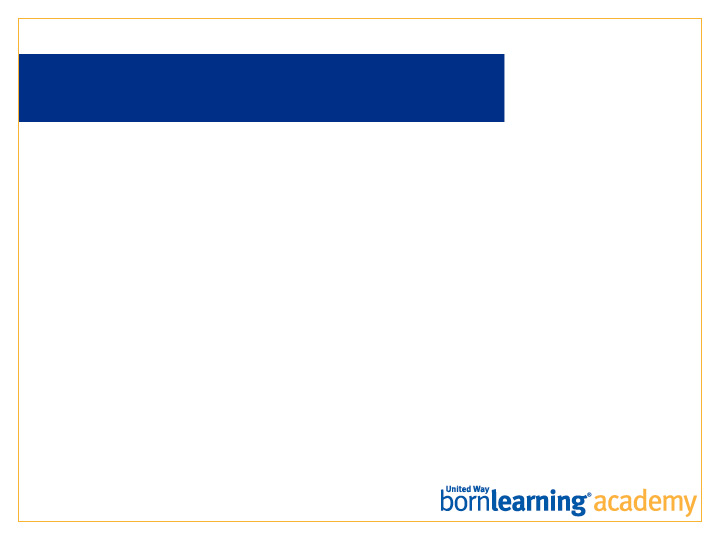 Research shows that investing $1 in a child’s success early on saves $17 down the road, with tangible results measured in lower crime, fewer single parents, and higher individual earnings and education levels.
Early childhood development programs are rarely portrayed as economic development initiatives, and..that is a mistake.
 – Arthur J. Rolnick, Sr. Vice President & Director of Research, Federal Reserve Bank of Minneapolis
Longitudinal studies show that increased investment in early learning means states spend less in special education and juvenile justice services.  Over the long term, state and federal budgets for welfare and criminal justice systems are impacted as well.
-40 year High/Scope Perry Preschool Research
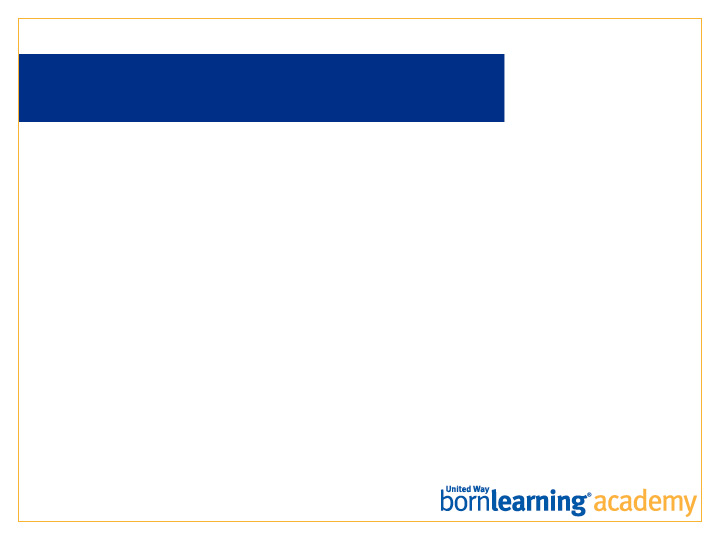 6 Monthly Workshops
Research Based Curriculum (pre/post quiz)

Stand Alone Workshops

Including Family Dinner and Child Care

Family Time to Try New Skills
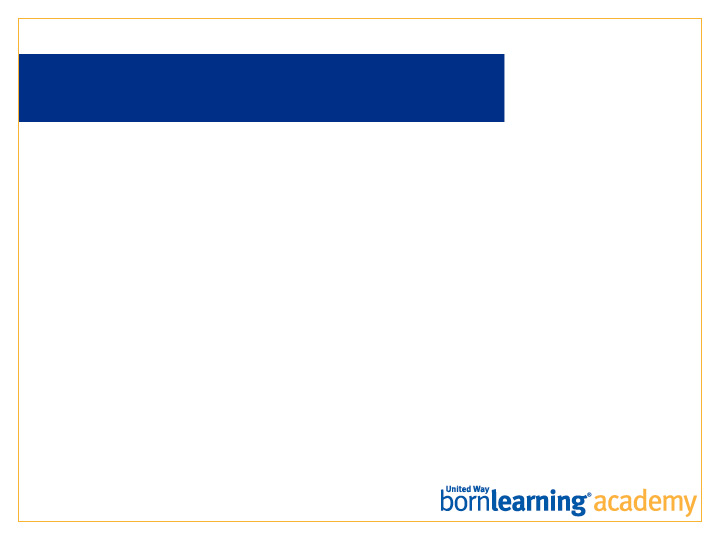 Program Requirements
Workshop Coordinator – Initial 6 hour training & ongoing professional development
Program Facilitator – Initial 6 hour training & ongoing professional development
Childcare Providers – Local requirements
Family Dinner – Provided by school or other entity
Adequate Space in the School Building to Complete Activities
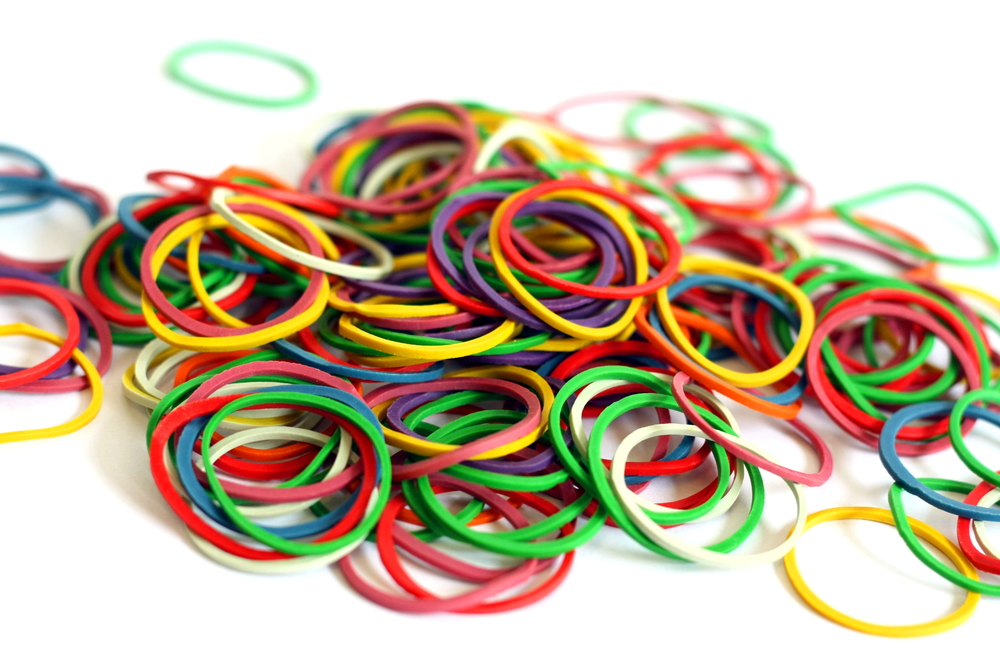 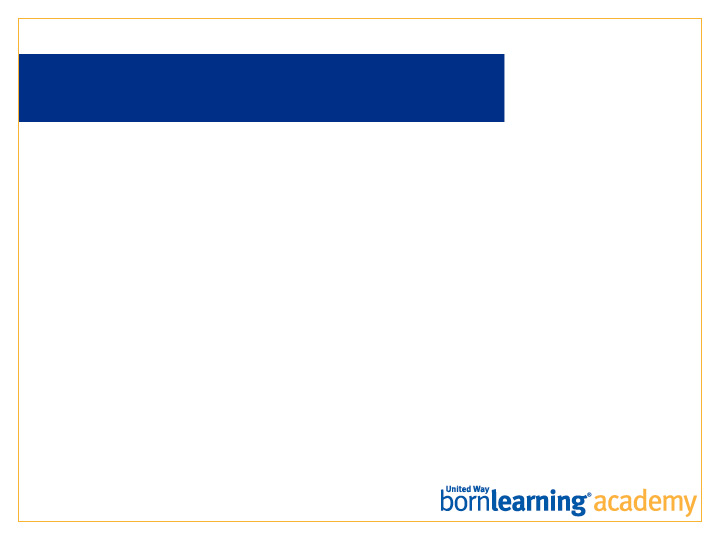 WHEN DO CHILDREN LEARN?
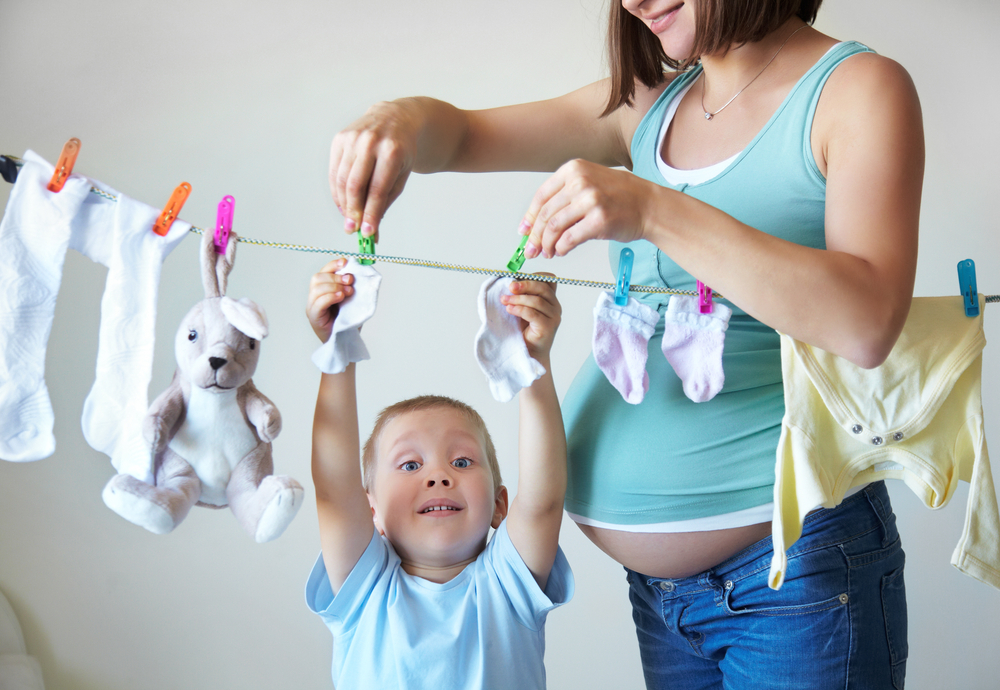 Every day, all the time.

They learn all day while we grown ups do the everyday things that need to be done (cooking, laundry, driving, grocery shopping, etc.).
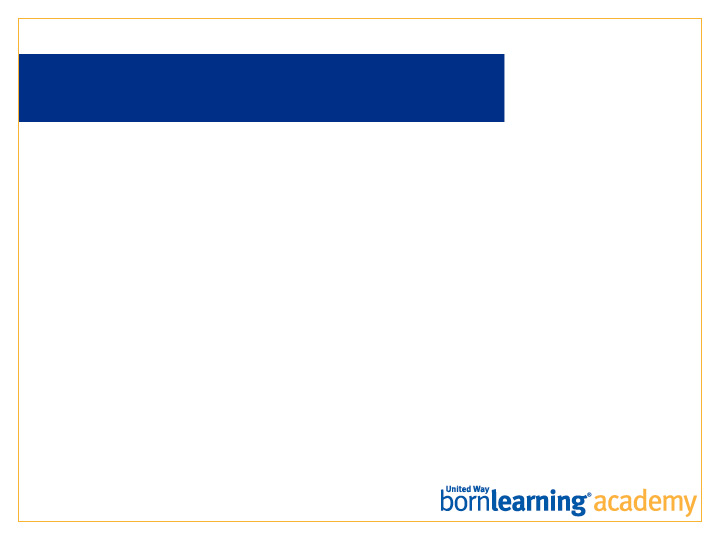 REMEMBER…
It doesn’t take money... it just takes you!

Turn every day moments into learning opportunities.

There are simple things you can do every day to help children learn and grow.